SPREAD SPECTRUM COMMUNICATION
CONTENTS
INTRODUCTION
SPREAD SPECTRUM COMMUNICATION? 
 HOW IT WORKS
  SPREAD SPECTRUM TECHNIQUES
  APPLICATIONS
ITRODUCTION TO SPREAD  SPECTRUM COMMUNICATION
Spread-spectrum radio communications is a favorite technology of the military because it resists jamming and is hard for an enemy to intercept, Just as they are unlikely to be intercepted by a military opponent
Block diagram of spread spectrum system
Overview of Spread Spectrum Communications
Spread Spectrum is a means of transmission in which the data sequence occupies a bandwidth in excess of the minimum bandwidth necessary to send it. ▫ Effectively the signal is mapped to a higher dimension signal space
 Signal spreading is done before transmission by using a spreading sequence. The same sequence is used at the receiver to retrieve the signal 
 Spread Spectrum is most effective against interference (intentional or non-intentional) with fixed energy. 
 Main commercial applications in wireless and GPS.
Why Spread Spectrum?
Spread spectrum signals are distributed over a wide range of frequencies and then collected back at the receiver 
• Initially adopted in military applications, for its resistance to jamming and difficulty of interception 
• More recently, adopted in commercial wireless communications
NEED FOR SPREAD SPECTRUM
Safeguards for physical security must be even greater in wireless communications 
 Encryption: intercepted communications must not be easily interpreted 
 Authentication: is the node who it claims to be?
How Spread Spectrum Works
Spread Spectrum uses wide band, noise-like signals. Because Spread Spectrum signals are noise-like, they are hard to detect.
  Spread Spectrum signals are also hard to Intercept or demodulate. 
 Further, Spread Spectrum signals are harder to jam (interfere with) than narrowband signals. 
 These Low Probability of Intercept (LPI) and anti-jam (AJ) features are why the military has used Spread Spectrum for so many years.
Spreading Codes
• A noise-like and random signal has to be generated at the transmitter. • The same signal must be generated at the receiver in synchronization. • We limit the complexity by specifying only one bit per sample, i.e., a binary sequence. 
Spread Spectrum signals use fast codes that run many times the information bandwidth or data rate. These special "Spreading" codes are called "Pseudo Random" or "Pseudo Noise" codes. They are called "Pseudo" because they are not real Gaussian noise.
PN Sequences
• PN generator produces periodic sequence that appears to be random 
• PN Sequences
 ▫ Generated by an algorithm using initial seed 
▫ Sequence isn’t statistically random but will pass many test of randomness
 ▫ Sequences referred to as pseudorandom numbers or pseudonoise sequences 
▫ Unless algorithm and seed are known, the sequence is impractical to predict
SPREAD SPECTRUM TECHNIQU
THE MAJOR SPREAD SPECTRUM TECHNIQUES ARE
  DSSS 
  FHSS
Direct Sequence Spread Spectrum (DSSS)
Data signal is multiplied by a spreading code, and resulting signal occupies a much higher frequency band 
• Spreading code is a pseudo-random sequence
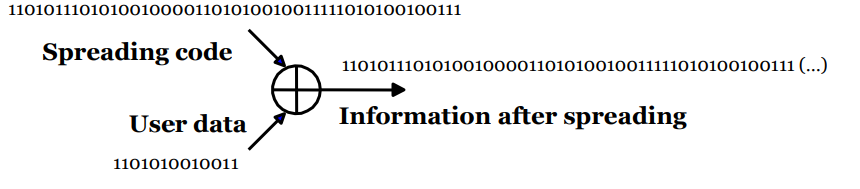 Frequency Hopping Spread Spectrum (FHSS)
Data signal is modulated with a narrowband signal that hops from frequency band to frequency band, over time 
• The transmission frequencies are determined by a spreading, or hopping code (a pseudo-random sequence)
Frequency Hoping Spread Spectrum
Spread spectrum techniques
Advantages of Spread Spectrum
Reduced crosstalk interference: 
 Better voice quality/data integrity and less static noise 
Lowered susceptibility to multipath fading 
 Inherent security:
 Co-existence:
  Longer operating distances
  Hard to detect:
  Hard to intercept or demodulate:
  Harder to jam
Thank you